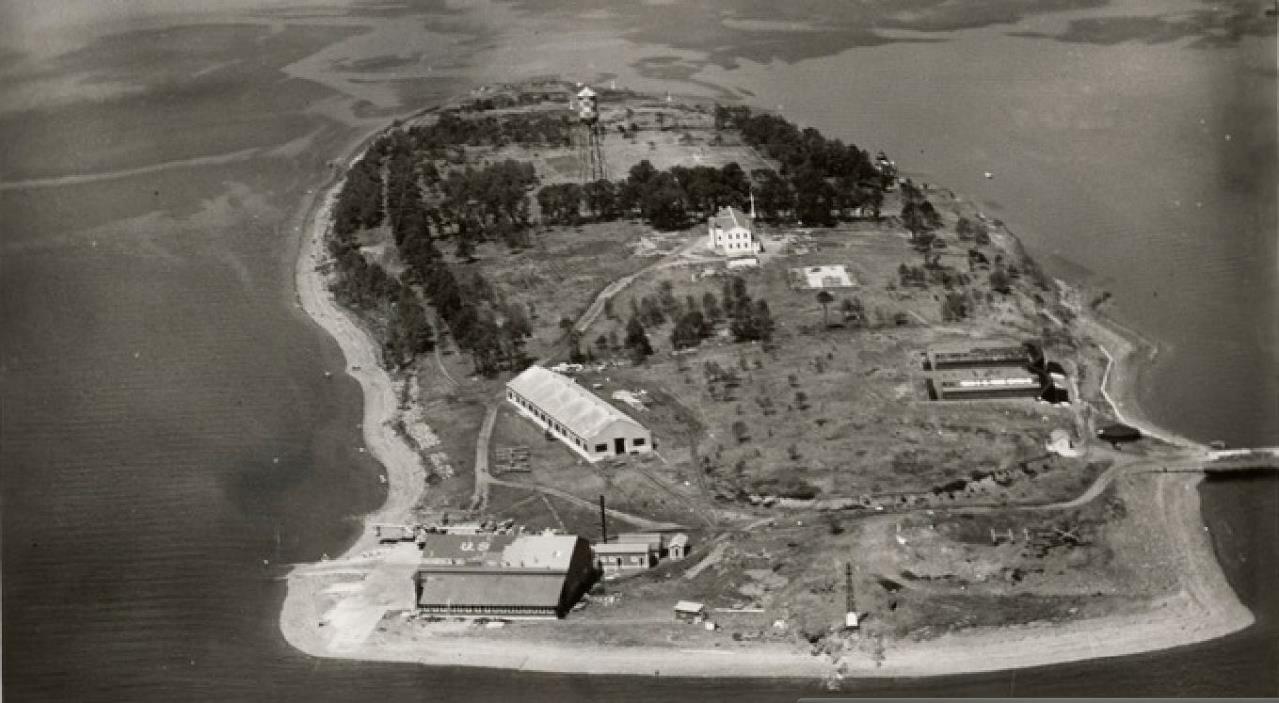 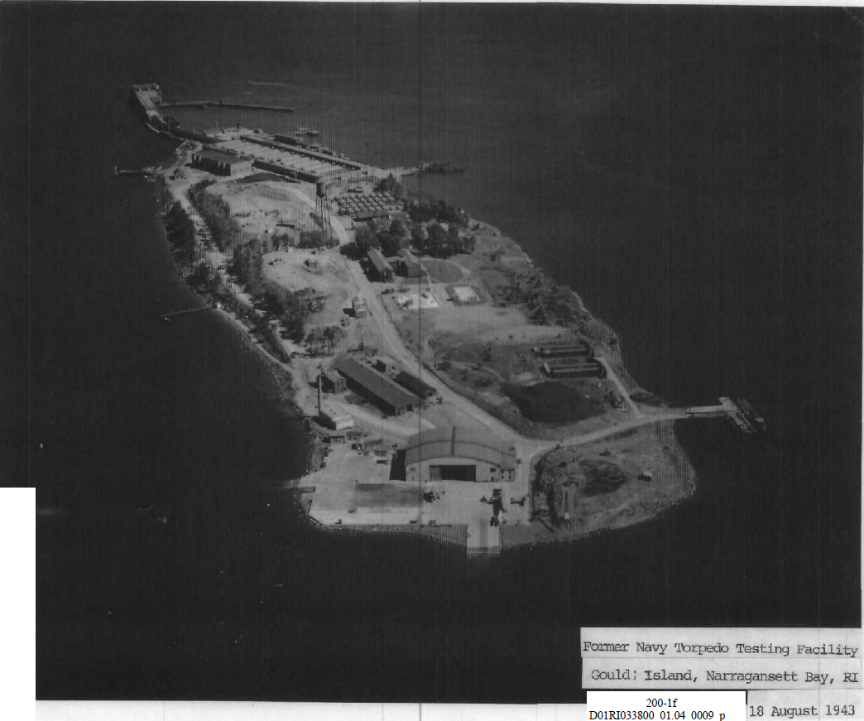 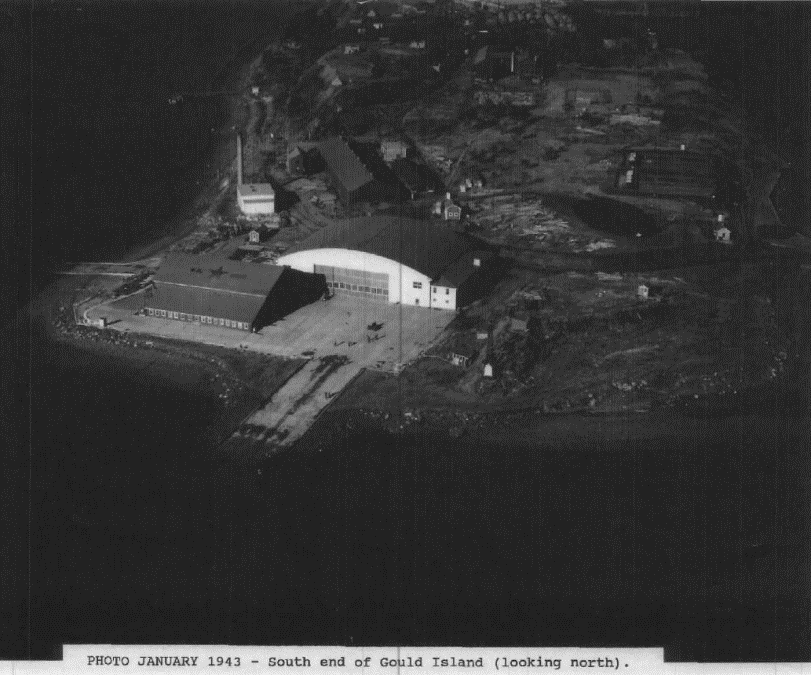 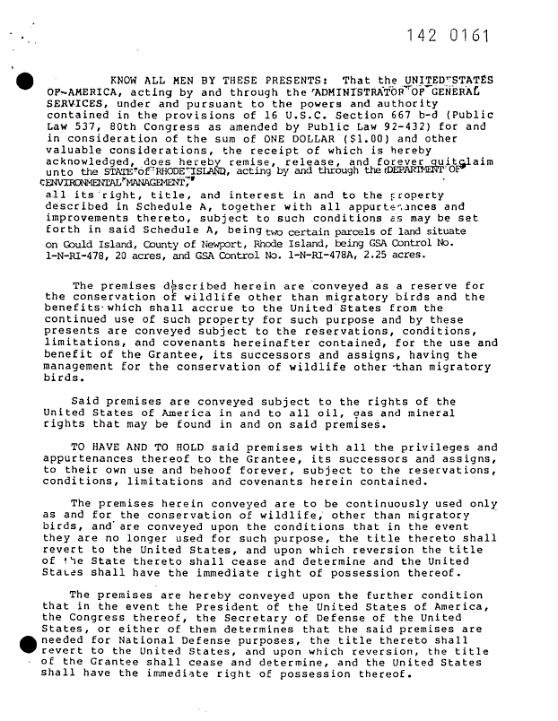 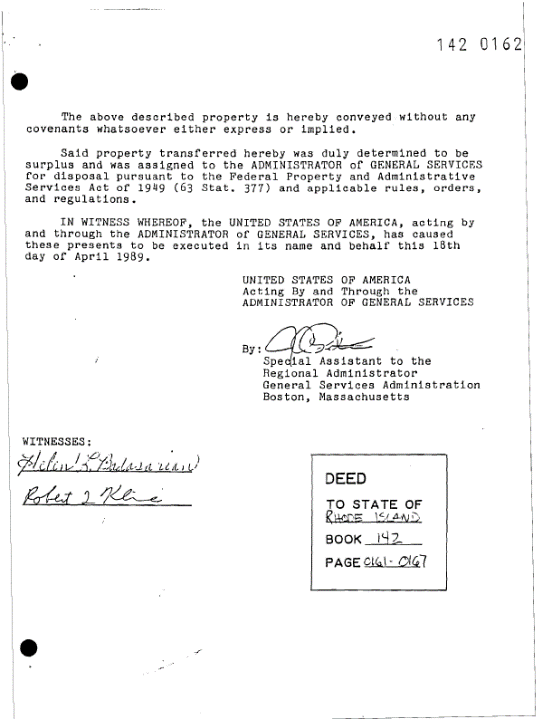 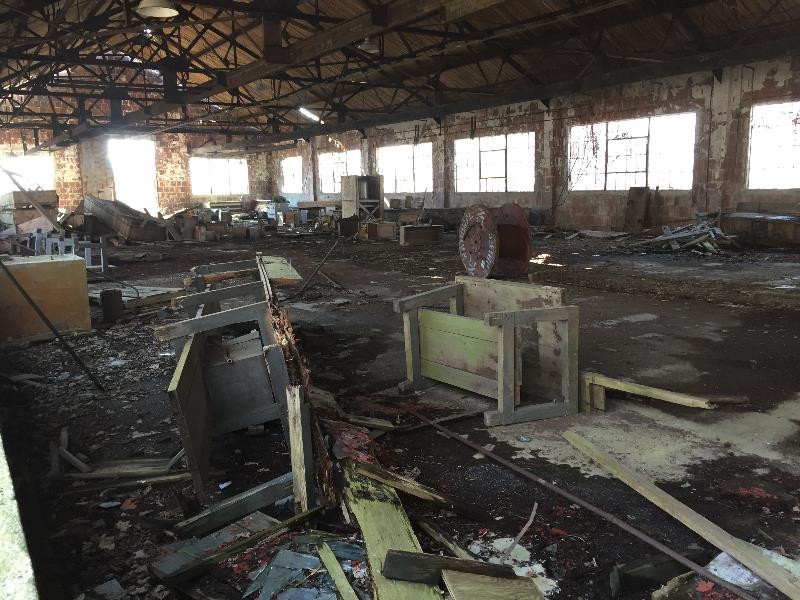 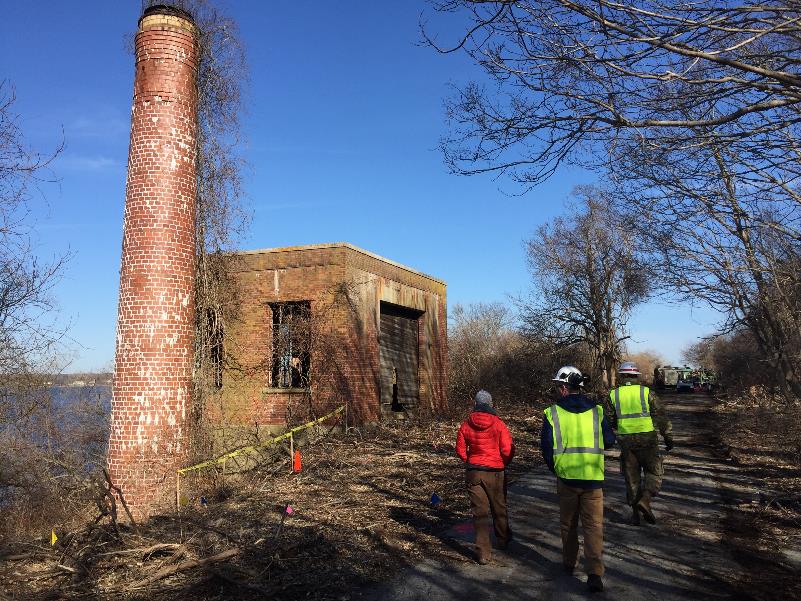 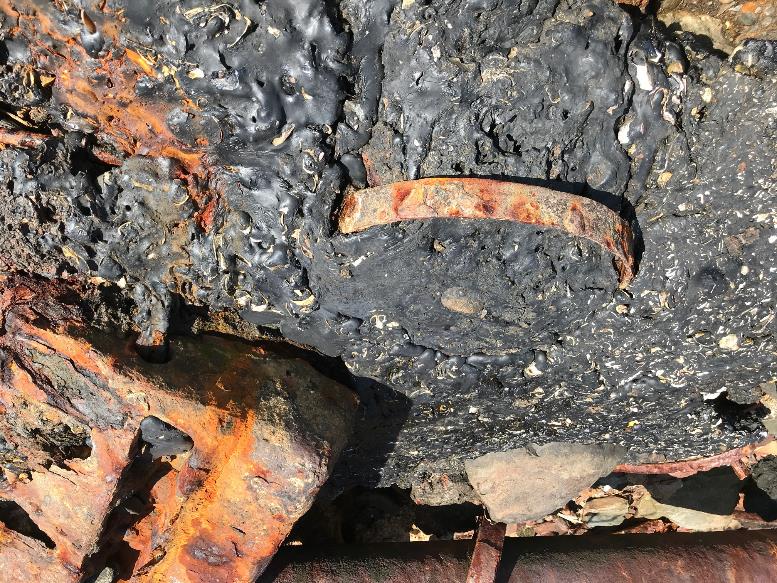 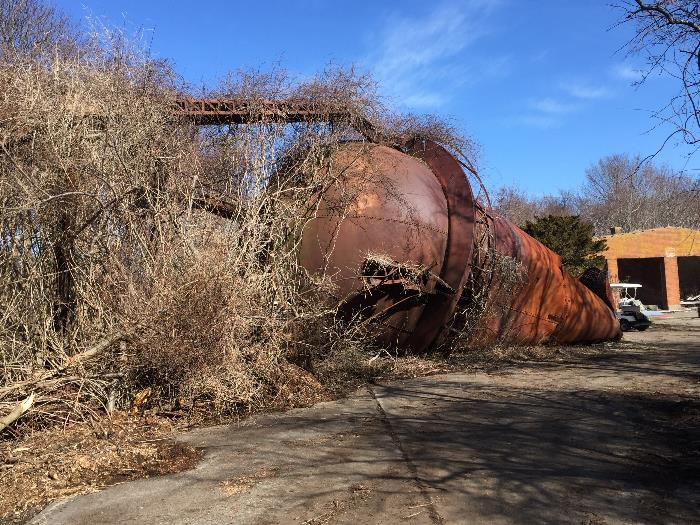 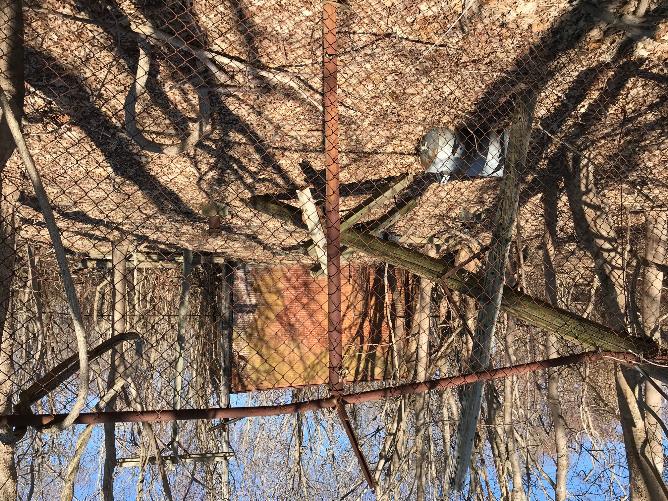 Polycyclic Aromatic Hydrocarbons
Polychlorinated Biphenyls (think transformers)
Events for D01RI0338-00, Gould Island NUSC
Event Name: 1Q 2018
Event ID: 1088
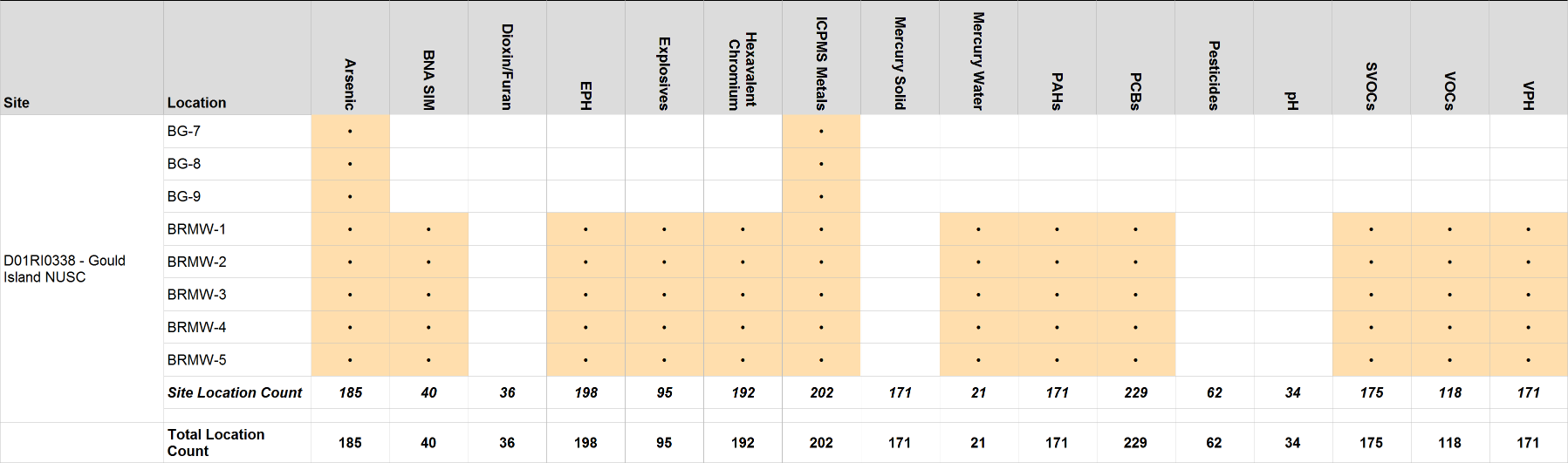 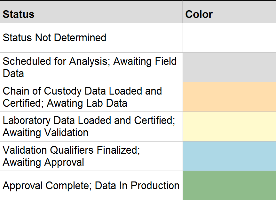 RCRA Metals:
-Arsenic
-Barium
-Cadmium
-Chromium
-Lead
-Mercury
-Selenium
-Silver
Base Neutral Acid via Selected Ion Monitoring
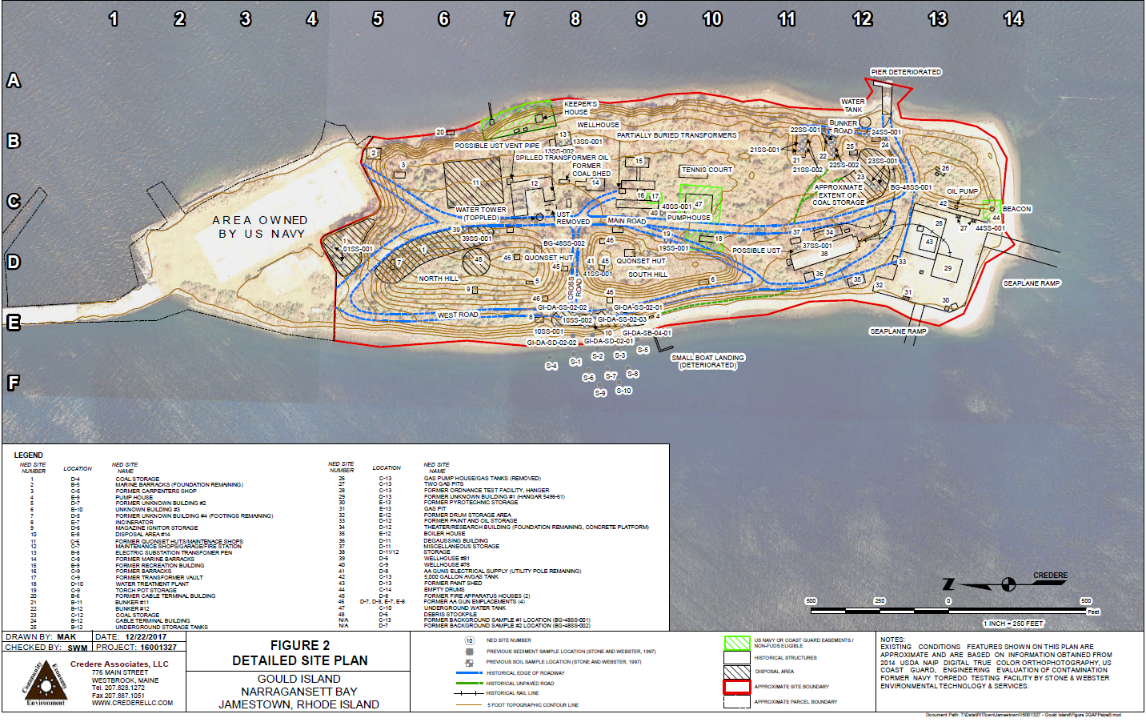 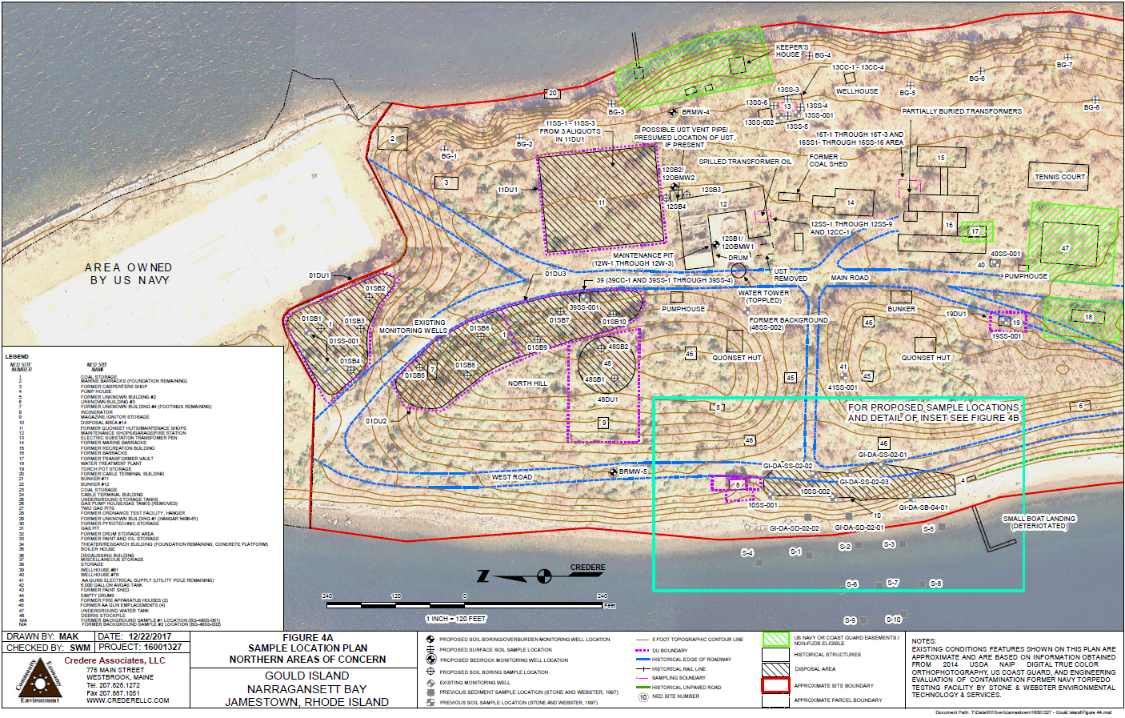 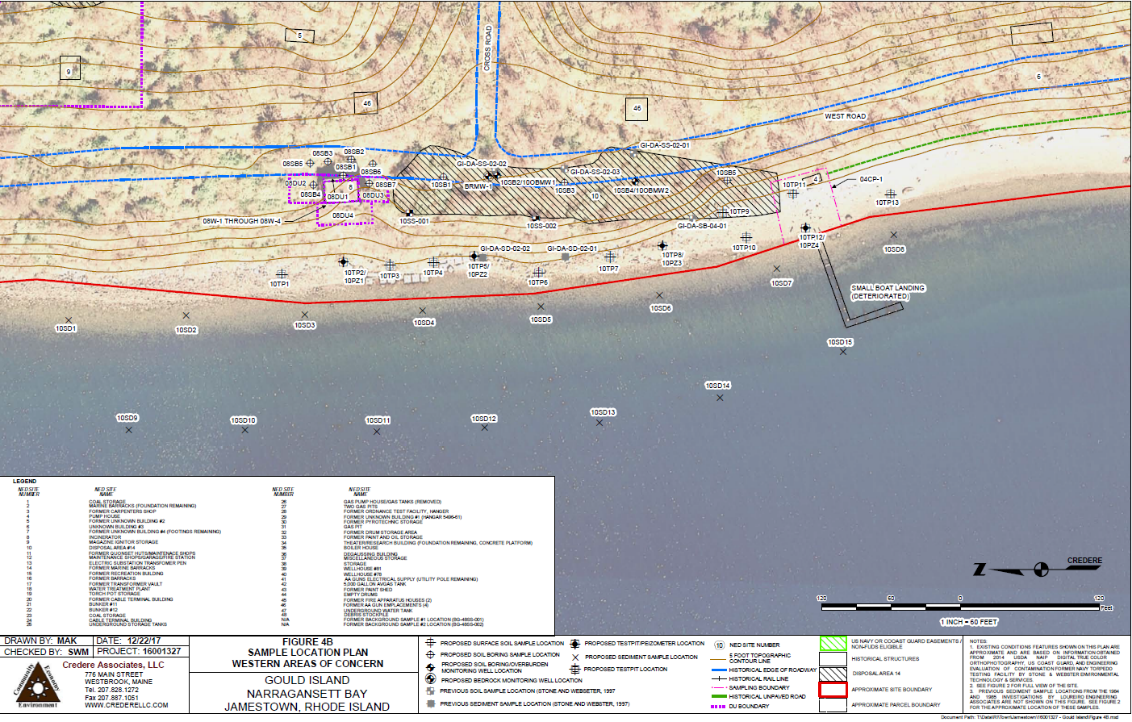 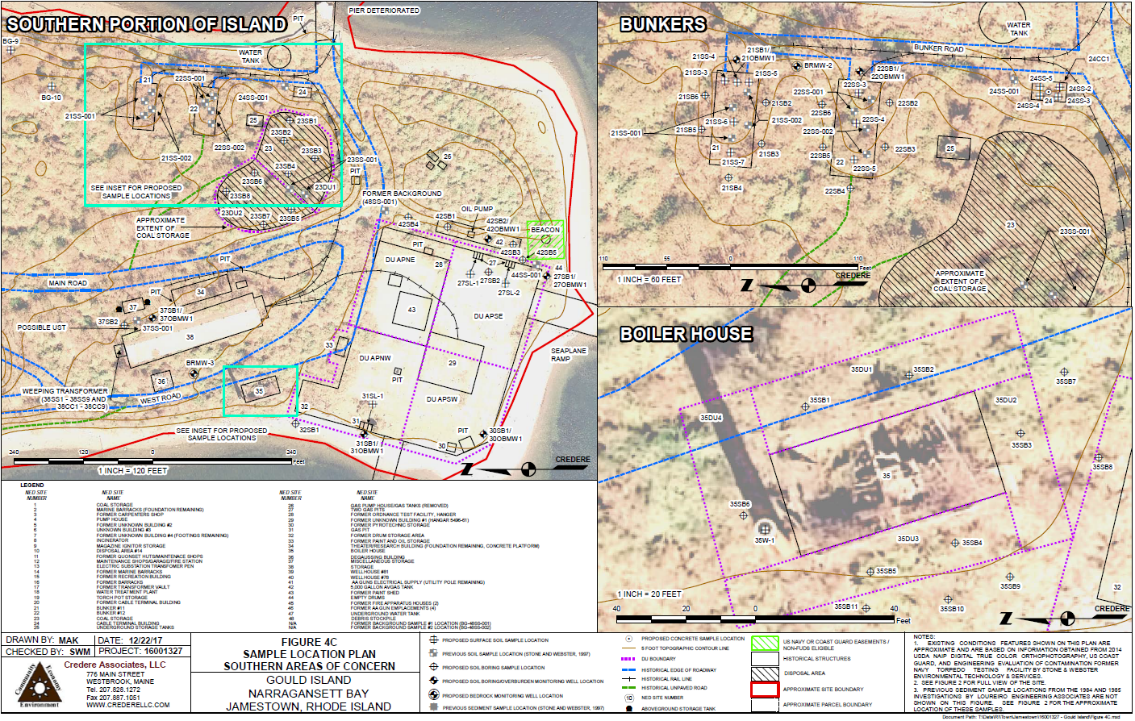 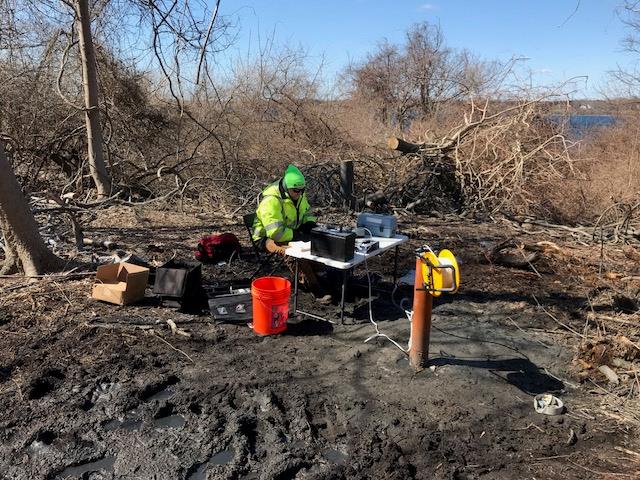 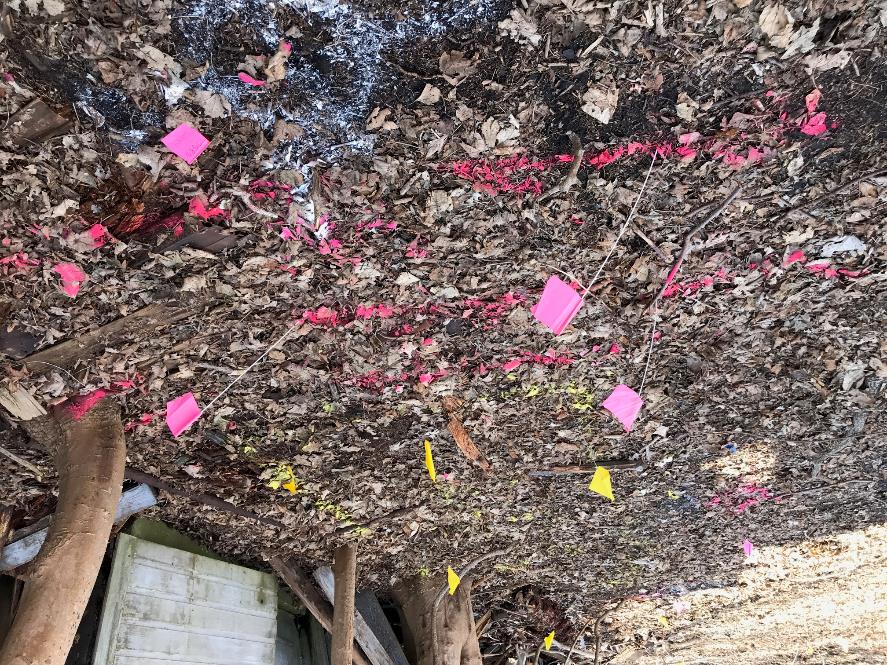 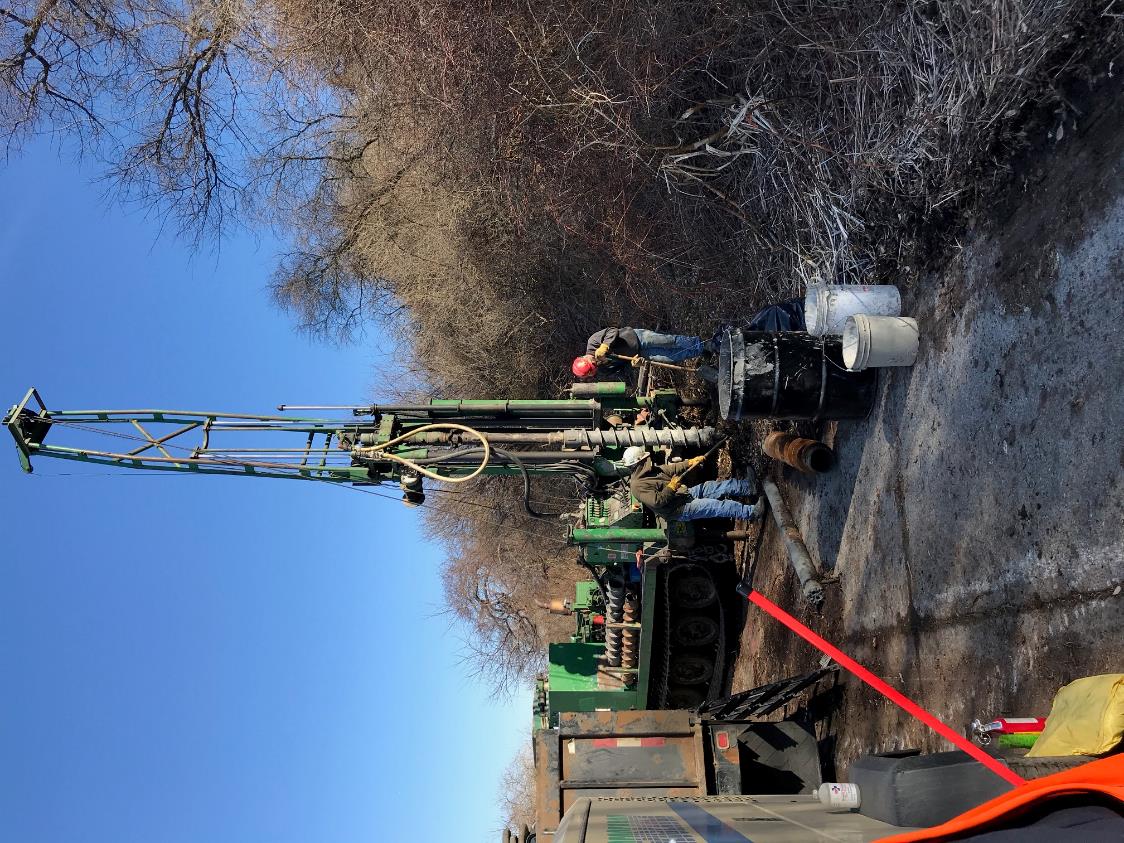 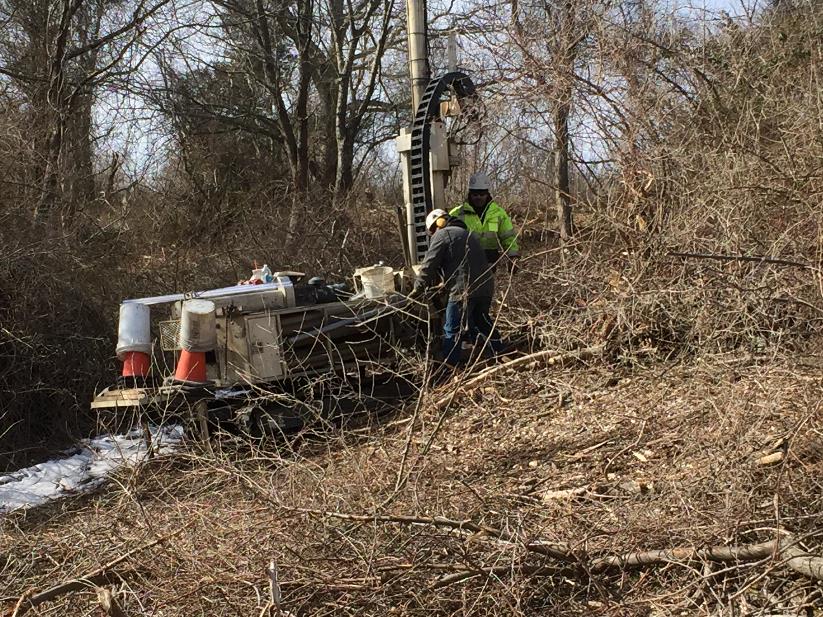 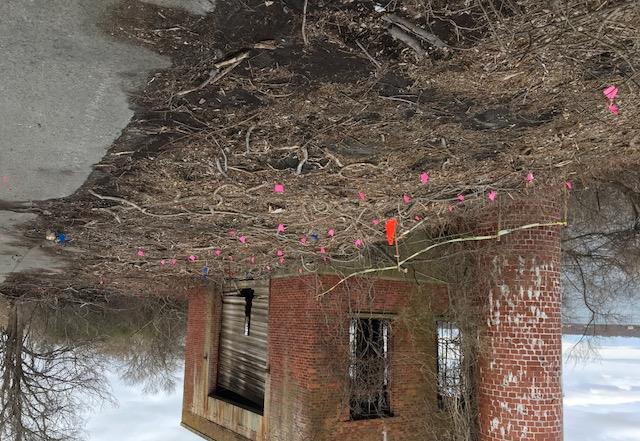